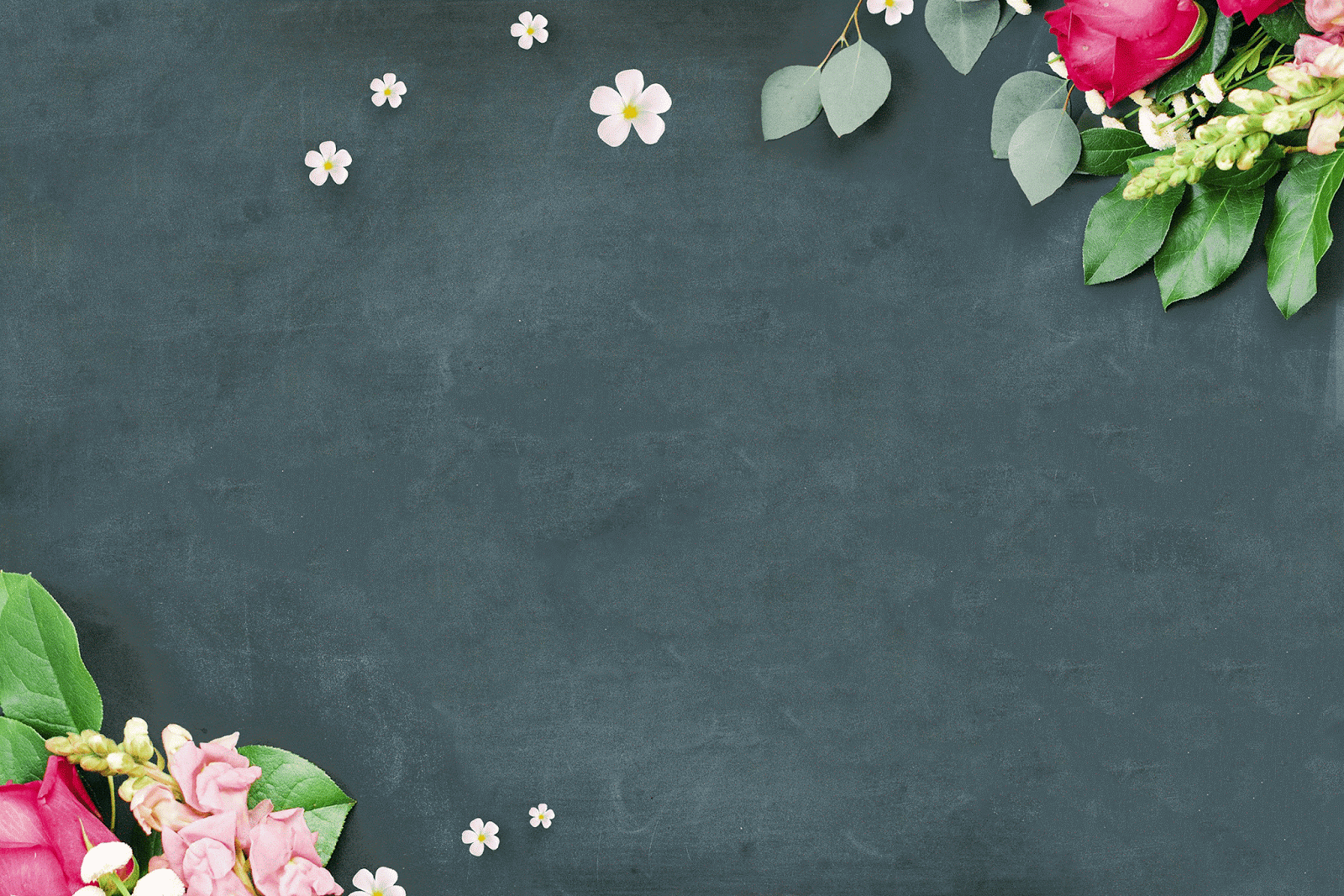 Trường Tiểu học Việt Hưng
Môn Toán 4
CHÀO MỪNG CÁC EM
 ĐẾN VỚI MÔN TOÁN
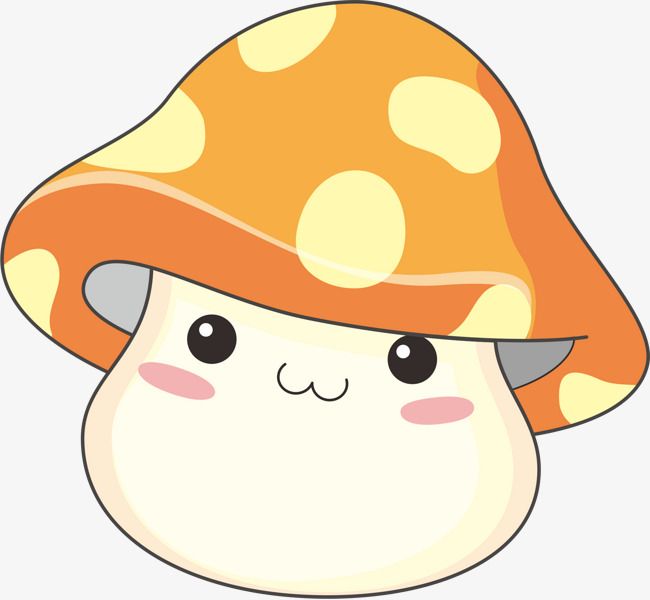 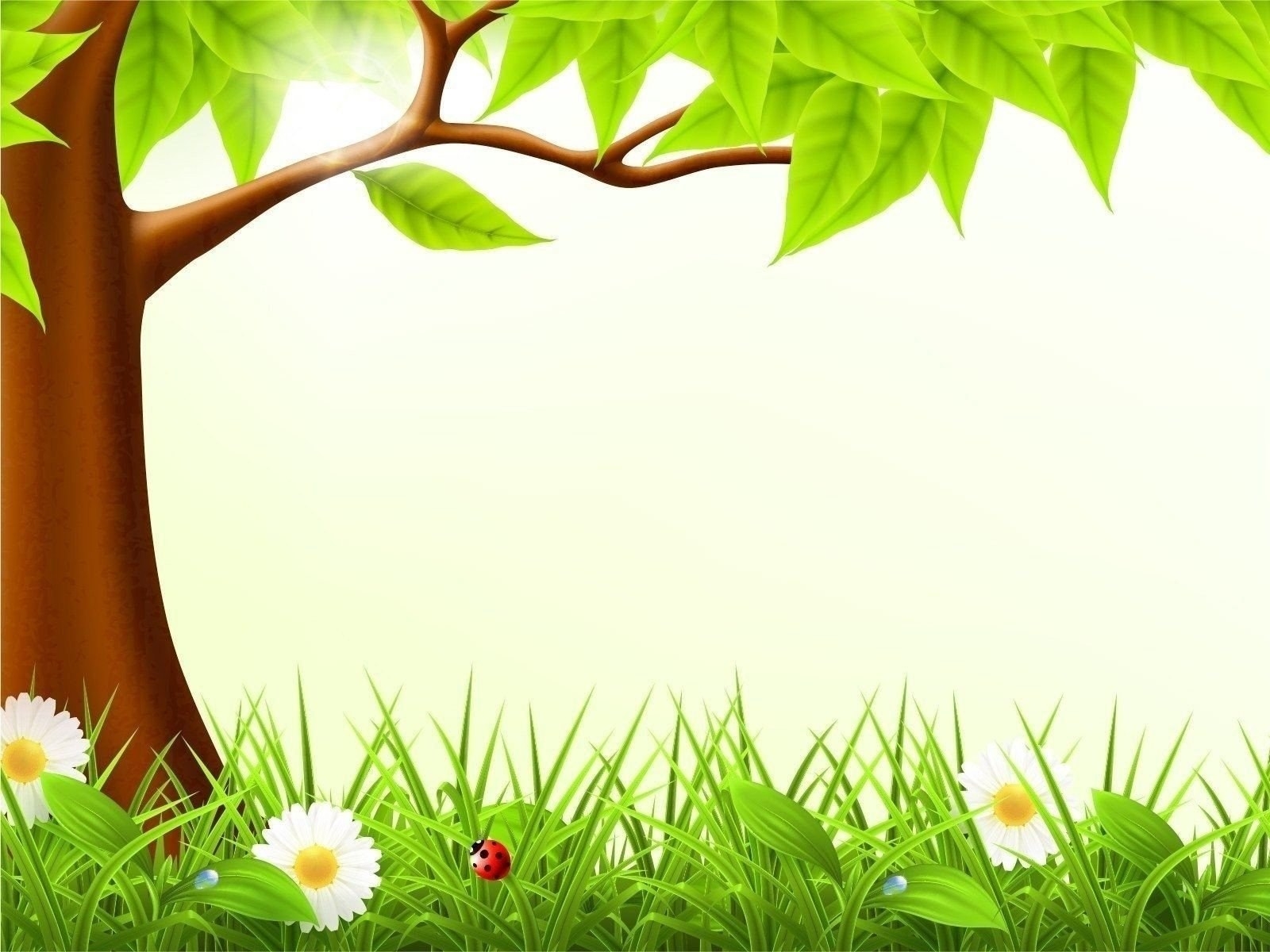 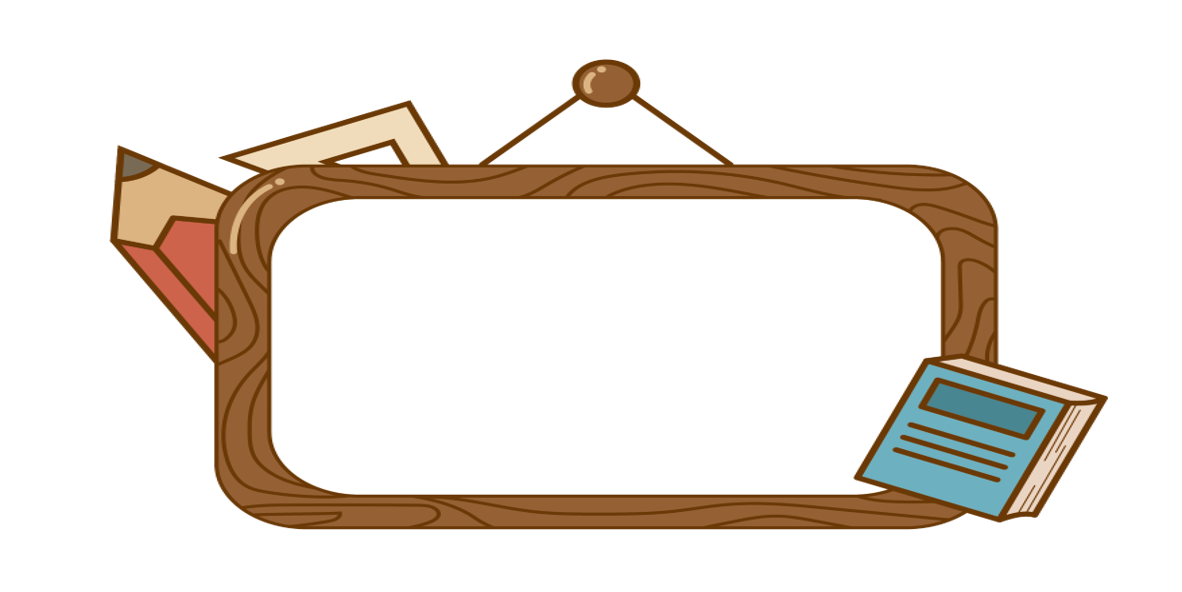 KHỞI ĐỘNG
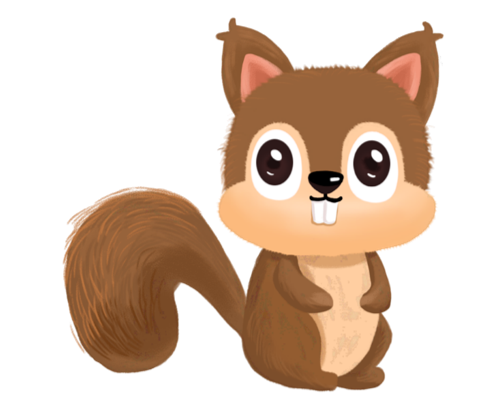 1, Muốn cộng hai phân số khác mẫu số ta làm thế nào?
Muốn cộng hai phân số khác mẫu số ta quy đồng mẫu số hai PS rồi cộng hai tử số, giữ nguyên mẫu số.
4
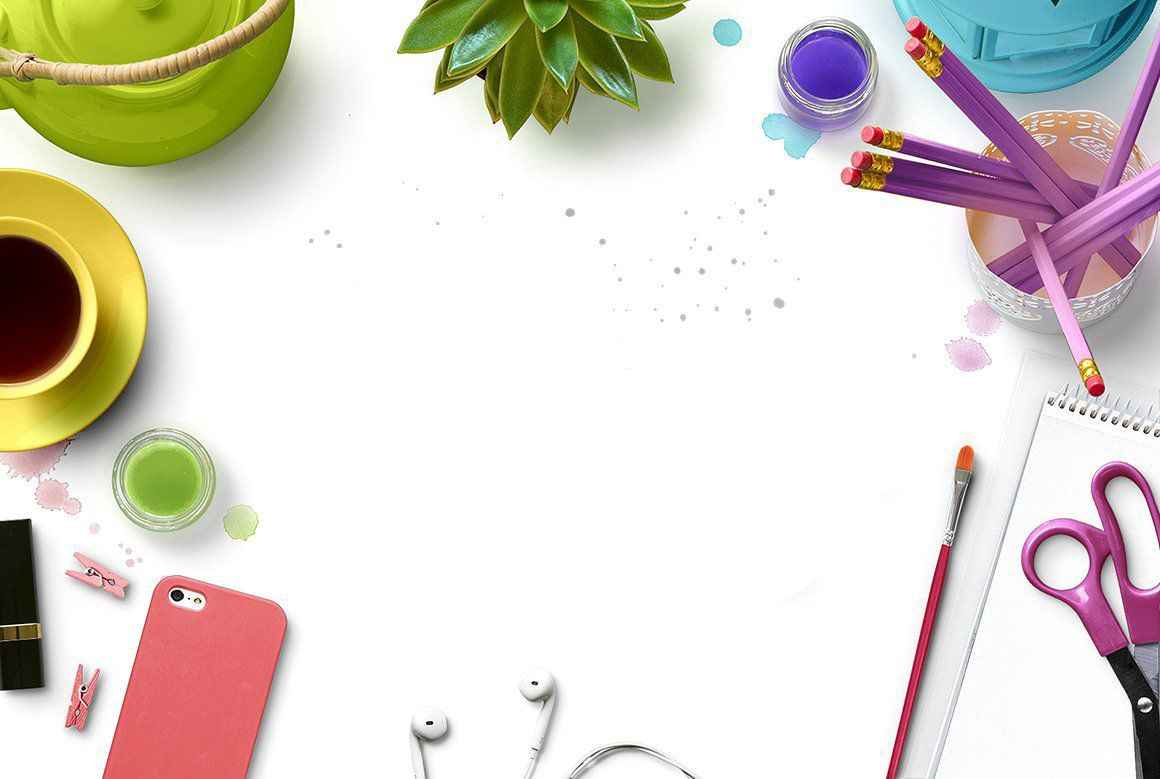 Toán 
LUYỆN TẬP
YÊU CẦU CẦN ĐẠT
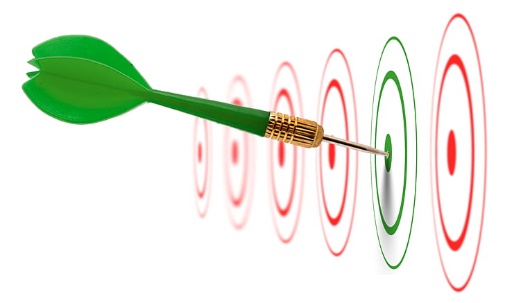 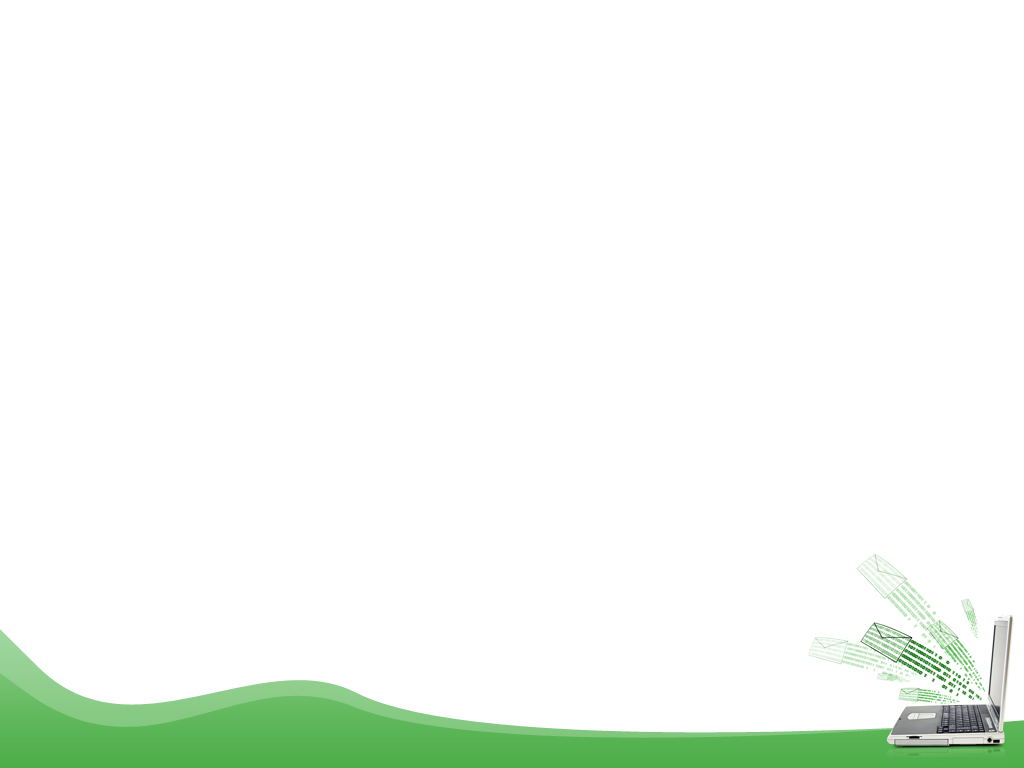 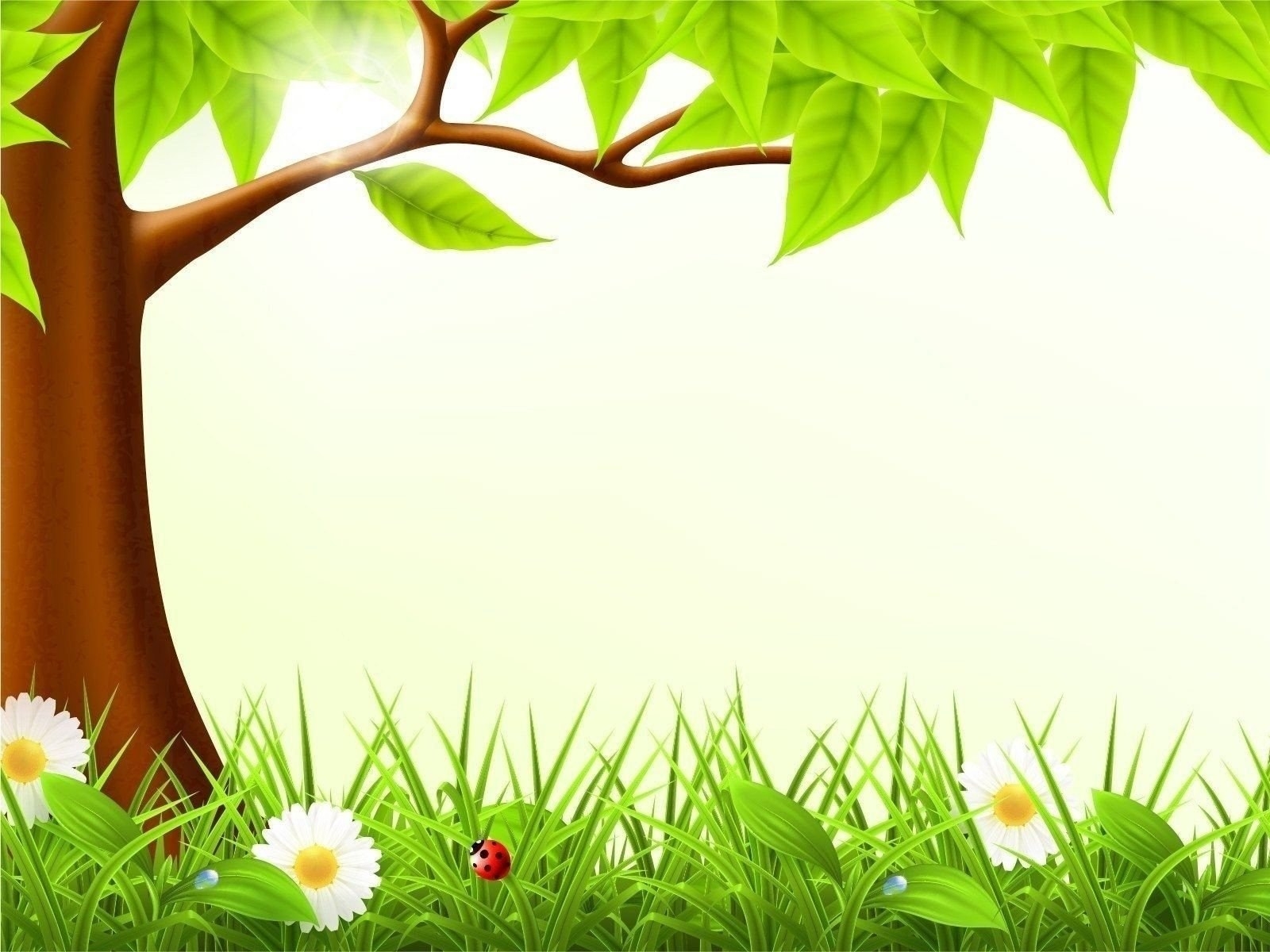 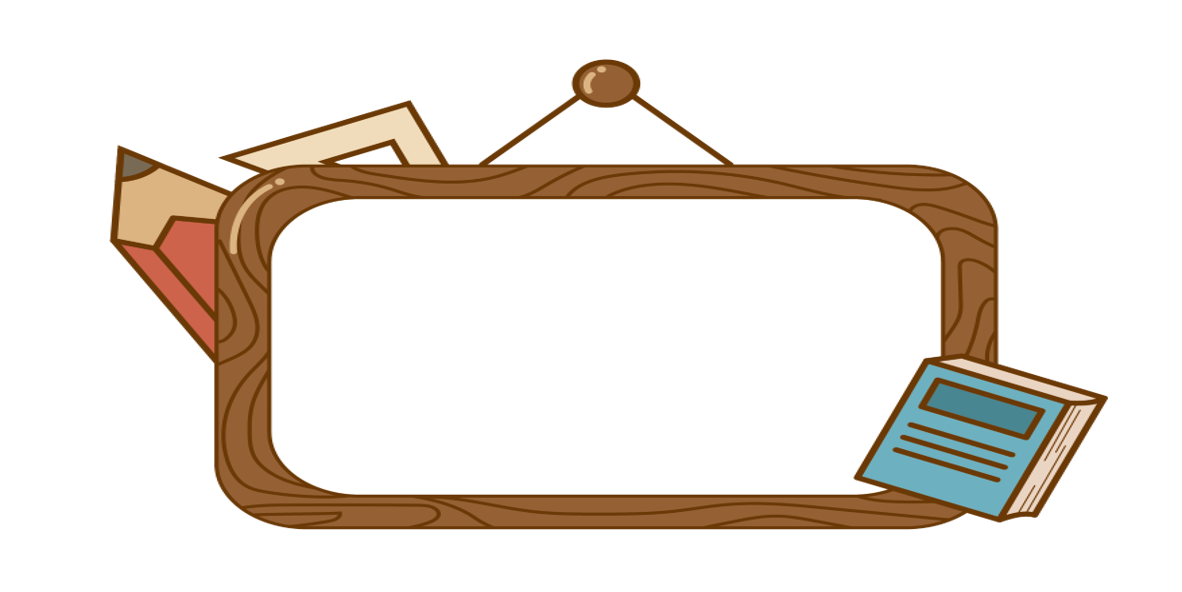 KHÁM PHÁ
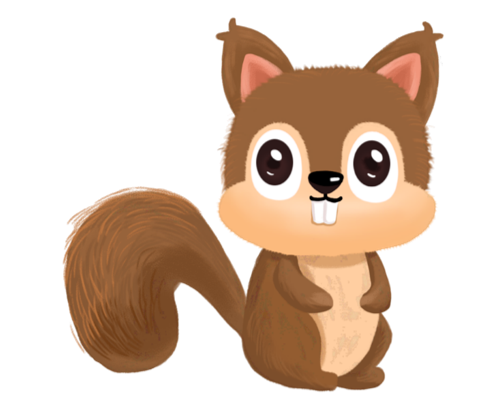 Bài 1a) Viết tiếp vào chỗ chấm:
a1, Nhận xét:
…
…
=
Vậy
Tính chất giao hoán:
Khi ta đổi chỗ các phân số trong một tích thì tích của chúng không thay đổi.
Kết luận
Bài 1a) Viết tiếp vào chỗ chấm:
a2,Nhận xét:
…
=
=
…
=
Tính chất kết hợp:
Khi nhân một tích hai phân số nhân với phân số thứ ba, ta có thể nhân phân số thứ nhất với tích của phân số thứ hai và thứ ba
Kết luận:
1
1
2
2
3
3
+
+
1
1
3
3
2
2
x
x
3
3
+
+
x
x
x
x
5
5
5
5
4
4
5
5
4
4
5
5
4
4
3
3
6
3
x
=
+
=
20
20
4
5
a3.Nhận xét:
a3) Tính:
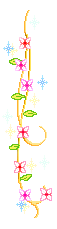 9
9
=
=
20
20
=
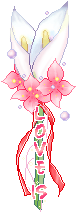 Kết luận:
Khi nhân một tổng hai phân số với phân số thứ ba, ta có thể nhân từng PS của tổng với PS thứ 3 rồi cộng các kết quả lại.
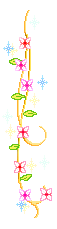 Nhân một tổng hai phân số với phân số thứ ba
+
X
=
X
+
X
Hoặc
(
)
+
=
+
X
X
X
Kết luận:
Khi nhân một tổng hai phân số với phân số thứ ba, ta có thể nhân từng PS của tổng với PS thứ 3 rồi cộng các kết quả lại.
Cách 1: tính theo thứ tự thực hiện các phép tính trong biểu thức.
Cách 2: áp dụng tính chất kết hợp của phép nhân phân số.
Bài 1.b) Tính bằng hai cách: (làm vở)
=
=
=
nháp
=
= 3
X
Cách 2: áp dụng tính chất: nhân một tổng hai PS với PS thứ 3.
Cách 1: tính theo thứ tự thực hiện các phép tính trong biểu thức.
Làm vở
Bài 1b: Tính bằng hai cách :
Cách 2:
Cách 1:
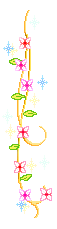 nháp
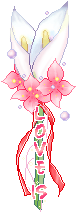 nháp
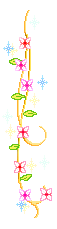 Cách 1: tính theo thứ tự thực hiện các phép tính trong biểu thức.
Ghi nhớ ?
Cách 2: áp dụng tính chất: nhân một tổng hai PS với PS thứ 3.
Bài 1b.Tính bằng hai cách: (Làm vở)
Cách 2:
Cách 1:
=
=
X
(3)
Cộng hai PS khác MS:
- QĐMS
- cộng
- RGPS
=
=
1
X
=
GHI NHỚ
* Với bài tính giá trị biểu thức bằng hai cách, ta có thể làm như sau:
Cách 1: tính theo thứ tự thực hiện các phép tính trong biểu thức.
Cách 2: áp dụng các tính chất đã học để biến đổi biểu thức rồi tính.
* Chú ý: nên lựa chọn cách tính thuận tiện nhất.
Ghi nhớ: 
1.Muốn tính chu vi HCN ta lấy chiều dài cộng chiều rộng(cùng đơn vị đo) rồi nhân 2.
2. Giải bài toán với PS, chỉ ghi phép tính và KQ cuối cùng là PS tối giản (các bước quy đồng mẫu số, tính làm nháp) .
Bài 2: Tính chu vi hình chữ nhật có chiều dài      m và chiều rộng      m.
Bài giải
Tóm tắt:
Chu vi của hình chữ nhật là:
Chiều dài:           m  

Chiều rộng:         m

Chu vi: ?  m
(m)
Đáp số:          m
Bài 3: May một chiếc túi hết      m vải. Hỏi may 3 chiếc túi như thế hết mấy mét vải?
Tóm tắt:
Bài giải
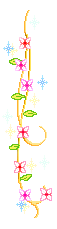 May 3 túi như thế hết số mét vải là
1 túi:            m

3 túi: …..   m vải?
Dạng toán gấp một số lên nhiều lần.
 (Biết 1 phần, tìm nhiều phần:lấy giá trị một phần nhân số lần)
(m)
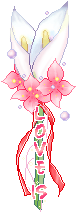 Đáp số: 2 m
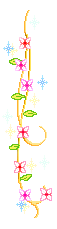 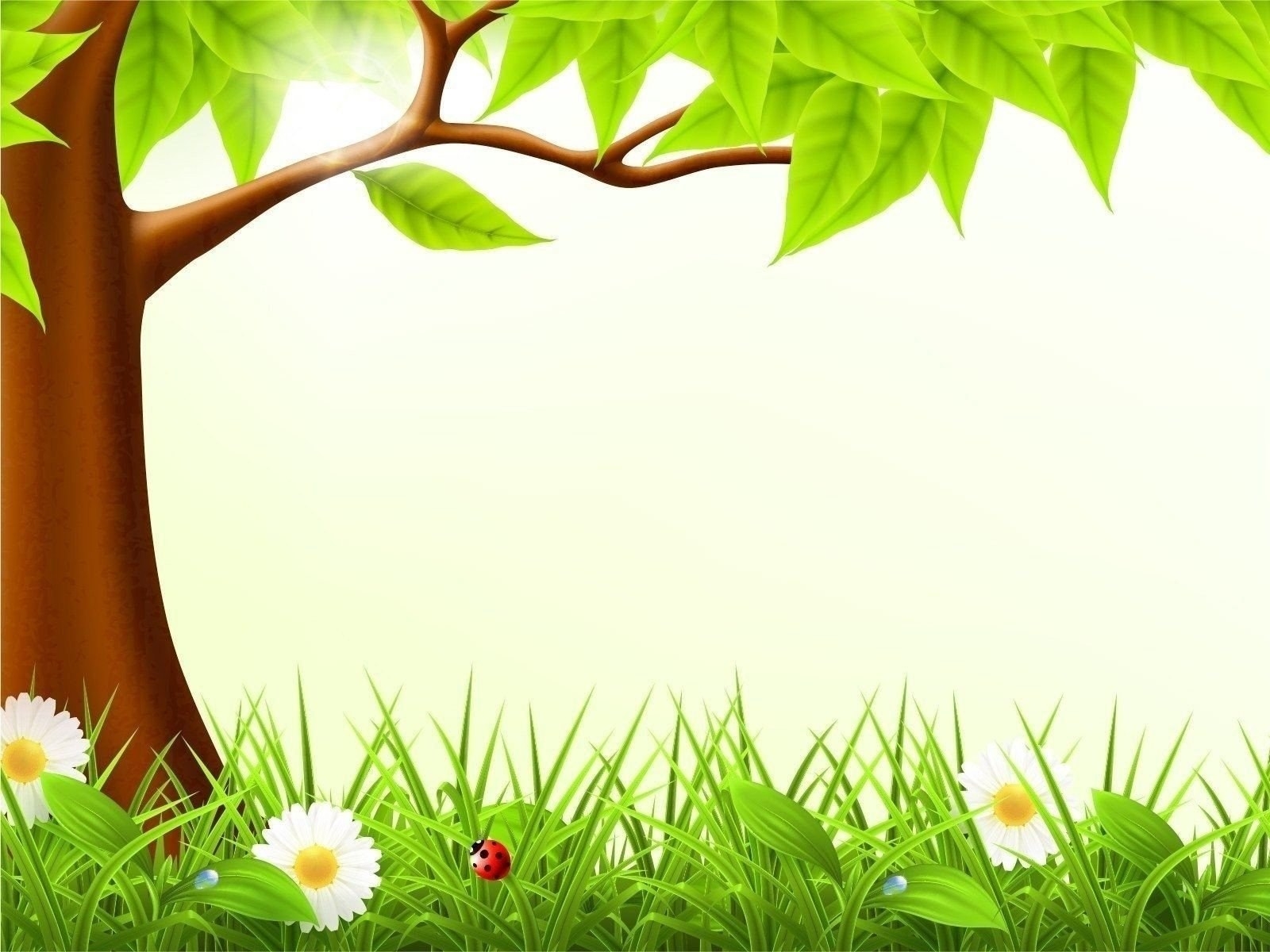 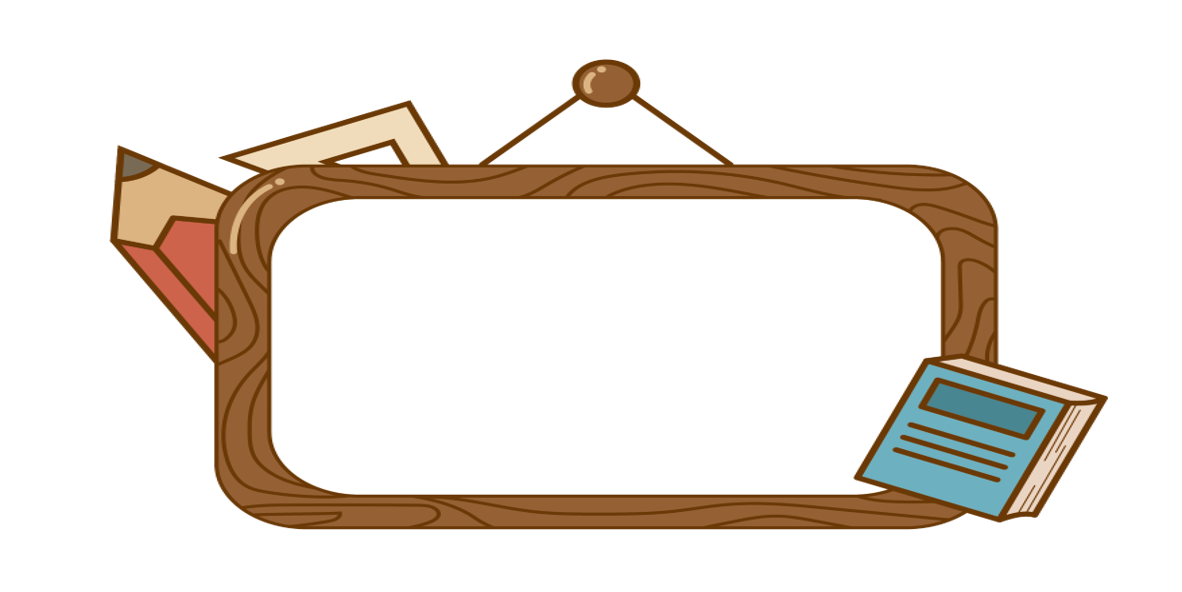 VẬN DỤNG
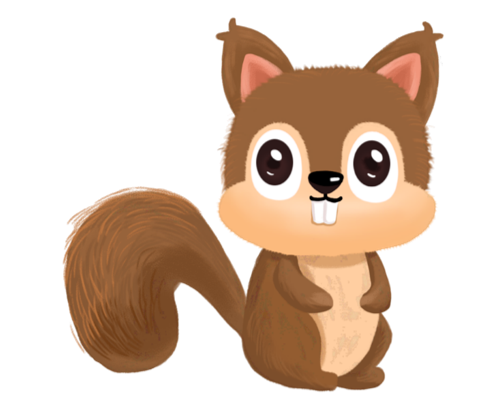 RUNG CHUÔNG VÀNG
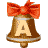 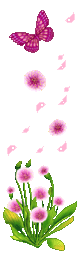 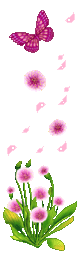 Hết giờ
Câu 1: Kết quả của phép tính                là:
A.
B.
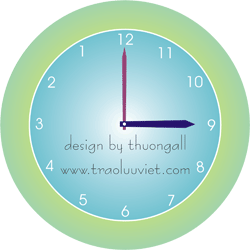 C.
10
9
8
3
4
2
1
7
5
6
Hết giờ
Câu 2: Chọn cách làm đúng
A.
B.
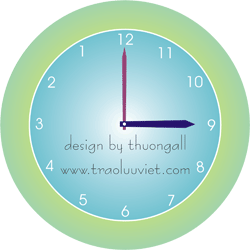 C.
10
9
8
3
4
2
1
7
5
6
Câu 3: Biểu thức                       bằng biểu thức nào dưới đây:
Hết giờ
A.
B.
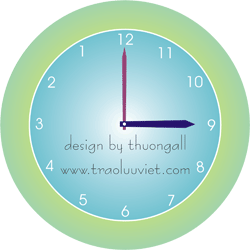 10
C.
9
8
3
4
2
1
7
5
6
XIN CHÚC MỪNG !
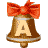 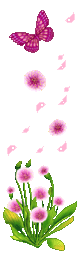 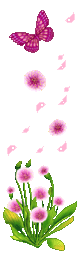 DẶN DÒ MÔN TOÁN:
1, Học thuộc các tính chất đã học SGK trang 134.
2, Hoàn thành các bài tập vở ô li các bài 1b,2,3 trang 134.